Marie Antoinette, 1783 par Elisabeth Vigée Le Brun
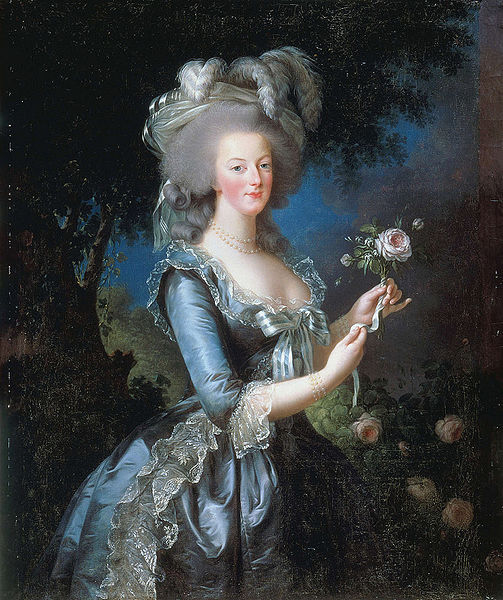 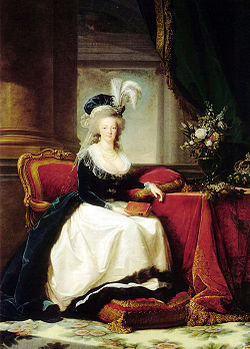 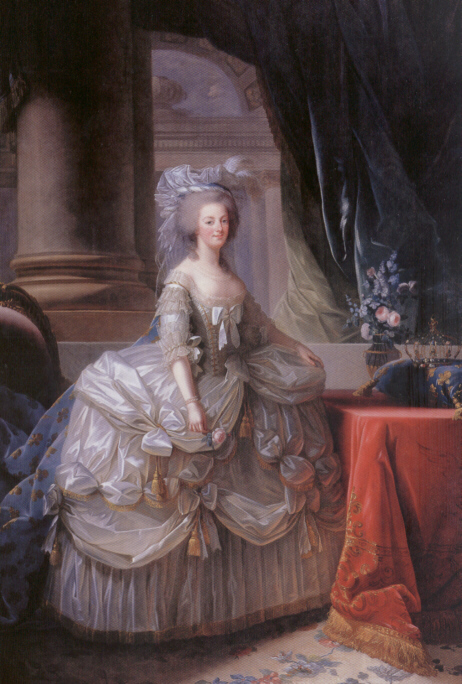 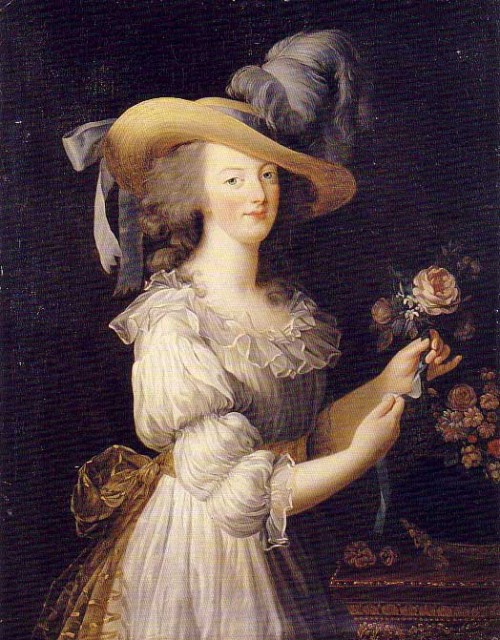 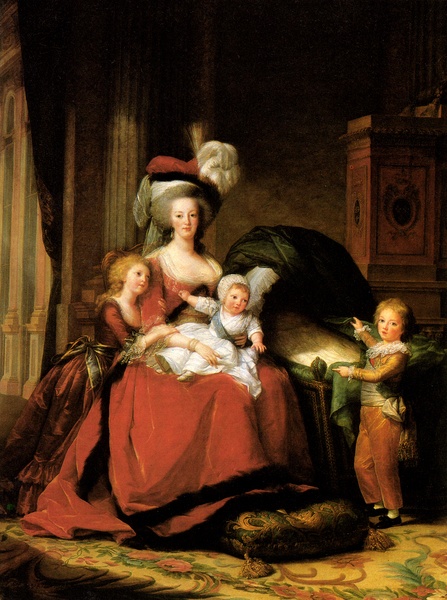 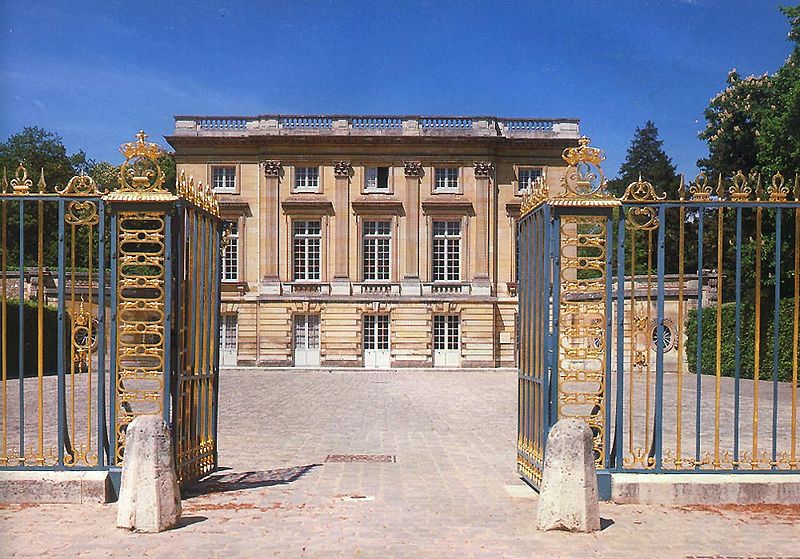 Le Petit Trianon
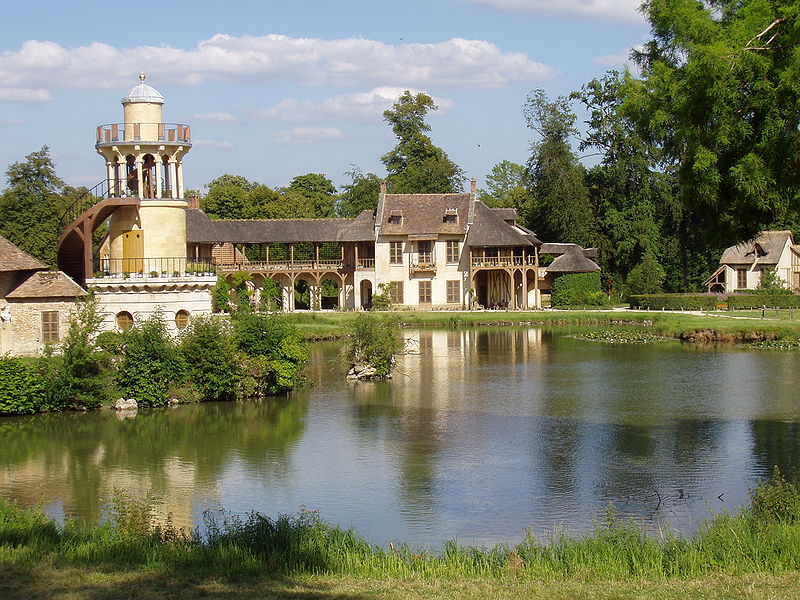 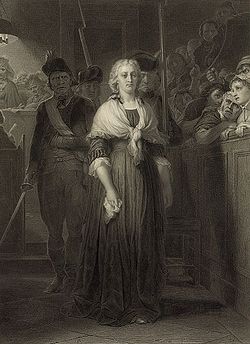 Gravure d’Alphonse François (XIXe siècle)
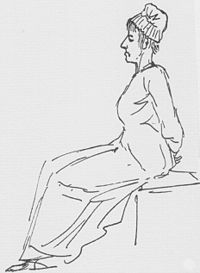 Jacques Louis David, croquis